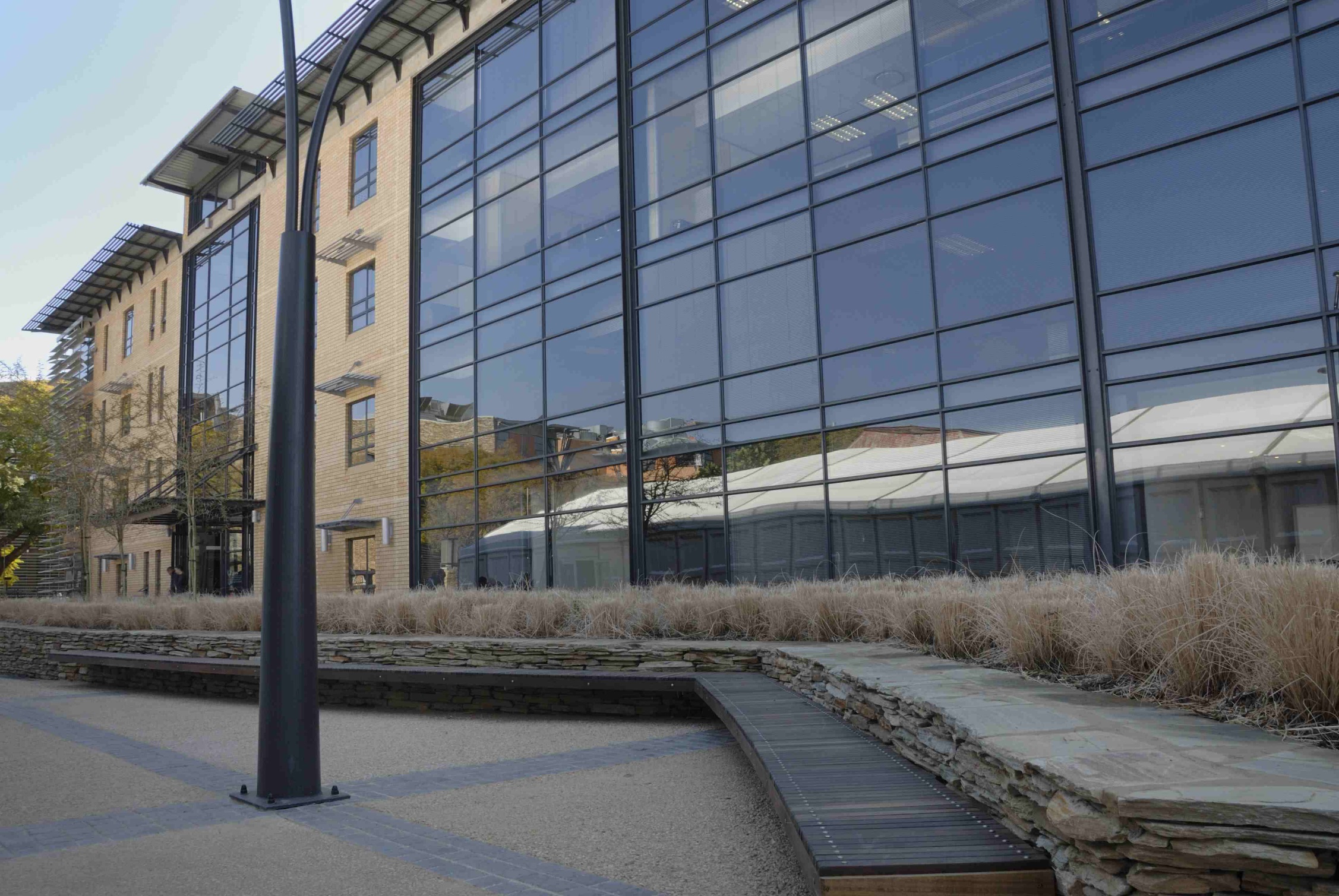 Third Quarter Organisational Performance for the 2021/22 Financial Year A presentation to the Portfolio Committee on Public Service and Administration
Prof. Busani Ngcaweni
Principal: National School of Government
Purpose of the presentation
The purpose of the presentation to Portfolio Committee is to present the cumulative third quarter performance of the National School of Government (the NSG) for the 2021/22 financial year

This performance represents the second year of implementation of the current five-year strategy (2020-2025)

For this purpose, the presentation: 

Contextualises the work of the National School of Government (the NSG) within the priority strengthening state capacity and building an efficient, capable, ethical and developmental state 

reflects the implementation of the Annual Performance Plan for the 2021/22 financial year 

Provides the performance outcomes of the NSG in response to the priorities for the 2021/22 financial year
2
Five-year Strategy (2020-2025)
3
Background to the NSG 5-year strategy
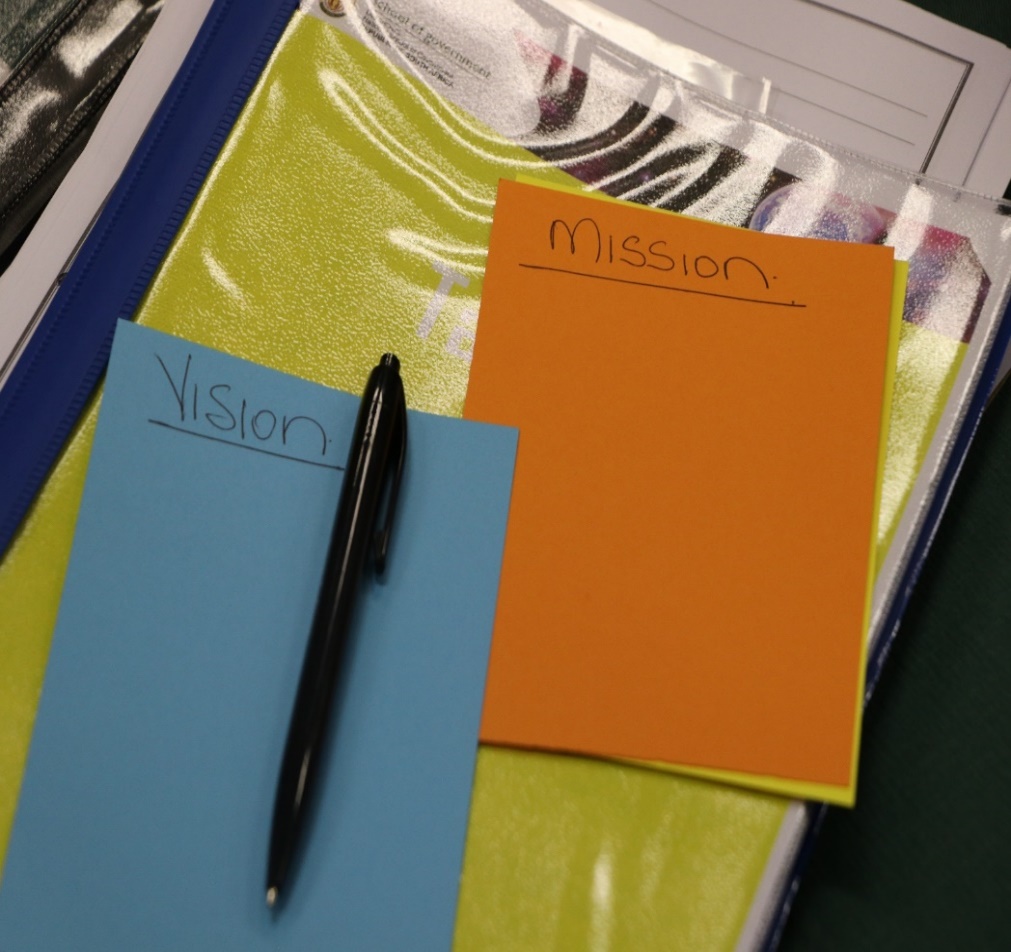 Vision
Build an Ethical and Capable Public Sector in Service of the People


Mission 
To Empower Public Servants to be Responsive to Citizen Needs and Government Priorities through Education, Training and Development interventions.
4
Background to the NSG 5-year strategy
Five Strategic Outcomes
5
Third quarter performance
6
Highlights of performance
As at the end of the third quarter, the following are reflected as highlights of performance: 

A total of 39 603 learners trained against annual target of 38 460 (103% achievement) 

Revenue generated to the amount of R53.5 million (45.2%) of the annual target 

Nyukela programme - total of 7 413 learners enrolled for the course and 3602 successfully completing 

Ethics course (including educators and internal auditors) - total enrolment of 19 611, with 13 830 completing the course (71% achievement) 

Two thought leadership sessions and five webinars were successfully held for the period under review

Annual Public Sector Trainers' Forum Conference (PSTF) themed: The Art of Facilitation and Trainer Professionalisation (84 delegates attended in person whilst 162 delegates connected virtually, in total 246 delegates attended the event).
7
Highlights of performance
The NSG continues to engage and strengthen its partnerships, in particular those which contributes to the NSG revenue generation

The NSG in partnership with the University of Chinese Academy for Social Sciences held a course on China-Africa cooperation under the Belt and Road Initiative. This course covered Participants from South Africa and various AMDIN members.

A Masterclass on “Civilisational States and Meritocracy: Experiences from China” with Prof Zhang Weiwei

The NSG collaborated with the Department of Trade, Industry and Competition; and the China Development Institute held a Webinar on Special Economic Zones
8
8
Highlights of performance
9
Highlights of performance: Open Distance eLearning uptake (April 2021 to February 2022)
10
Highlights of performance: Ethics Enrolments
11
Highlights of performance
Nyukela enrolment analysis
Reflects high enrolment of attendance from both National and Provincial spheres
The provincial breakdown reflects most provinces having significantly lower enrolment in comparison to e.g GP (this might be due to national government departments)
In terms of target groups there is lower enrolment numbers for the Youth and Persons with disability
The above reflects the need to strengthen awareness and participation of the Provinces, Local Government Sphere, Youth, and Persons with disability.

Ethics enrolment analysis
5 provinces reflect significantly lower numbers of enrolment for the Ethics course, highlighting a need to strengthen participation of those provinces
In terms of target groups there is higher participation from the Females, lower numbers of enrolment by Persons with disability. 
There above the need to encourage the enrolment of the Ethics course as it is free and would enable the enrolment from the Provinces identified with lower uptake and including persons with disability
12
Highlights of performance: Gender
13
Highlights of performance: Spread of training
National, GP, EC, NW - highest numbers in terms of training conducted.

The NSG is focused at increasing training for revenue generating courses and also conducting training at the Local Government
14
Highlights of performance
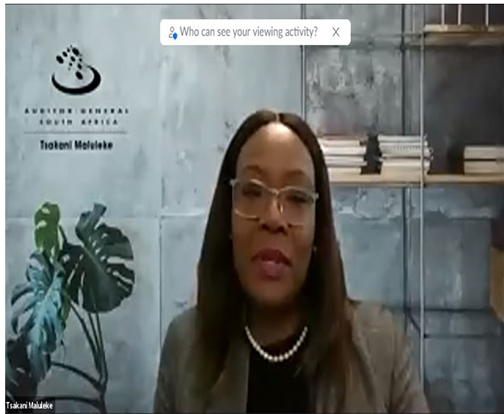 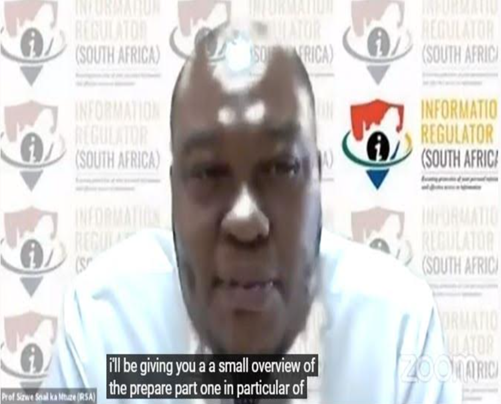 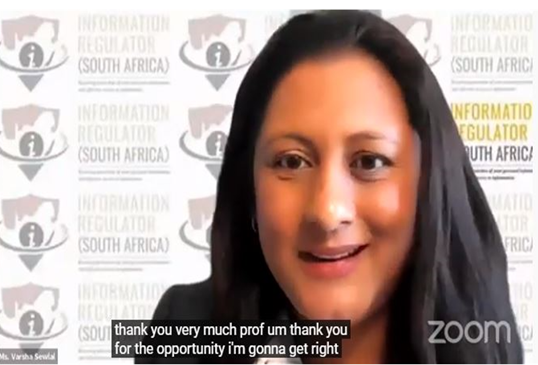 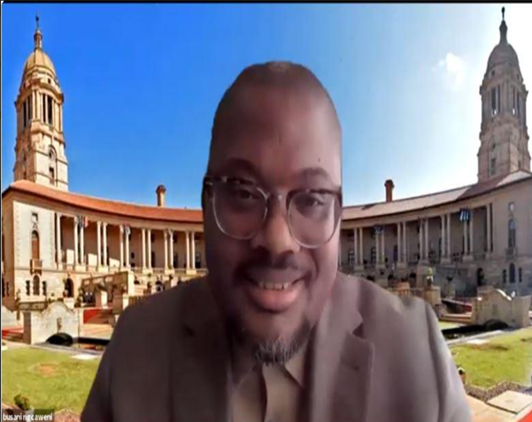 15
Highlights of performance
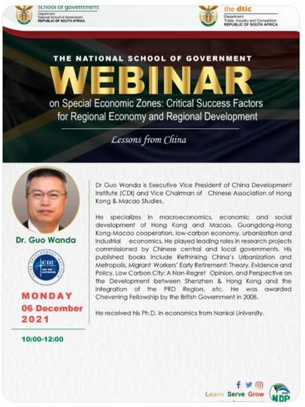 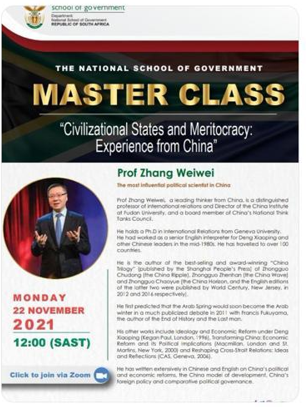 16
Highlights of performance
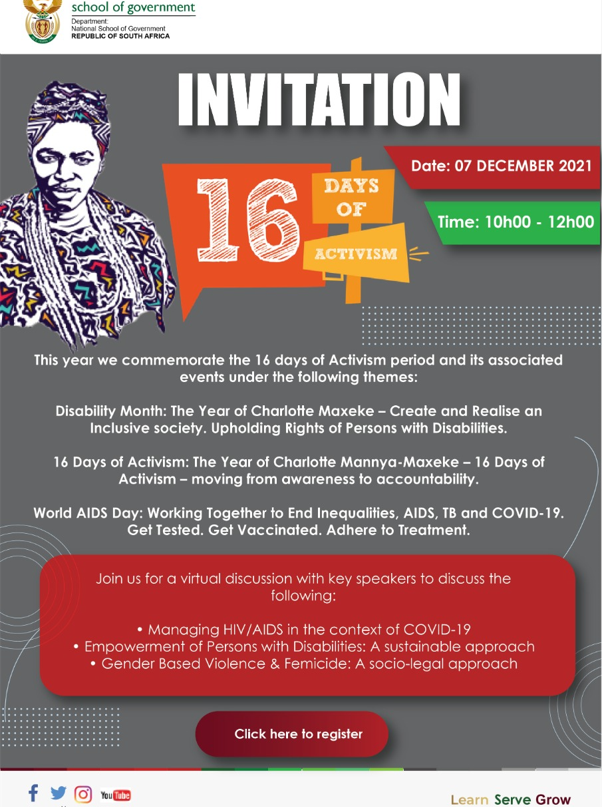 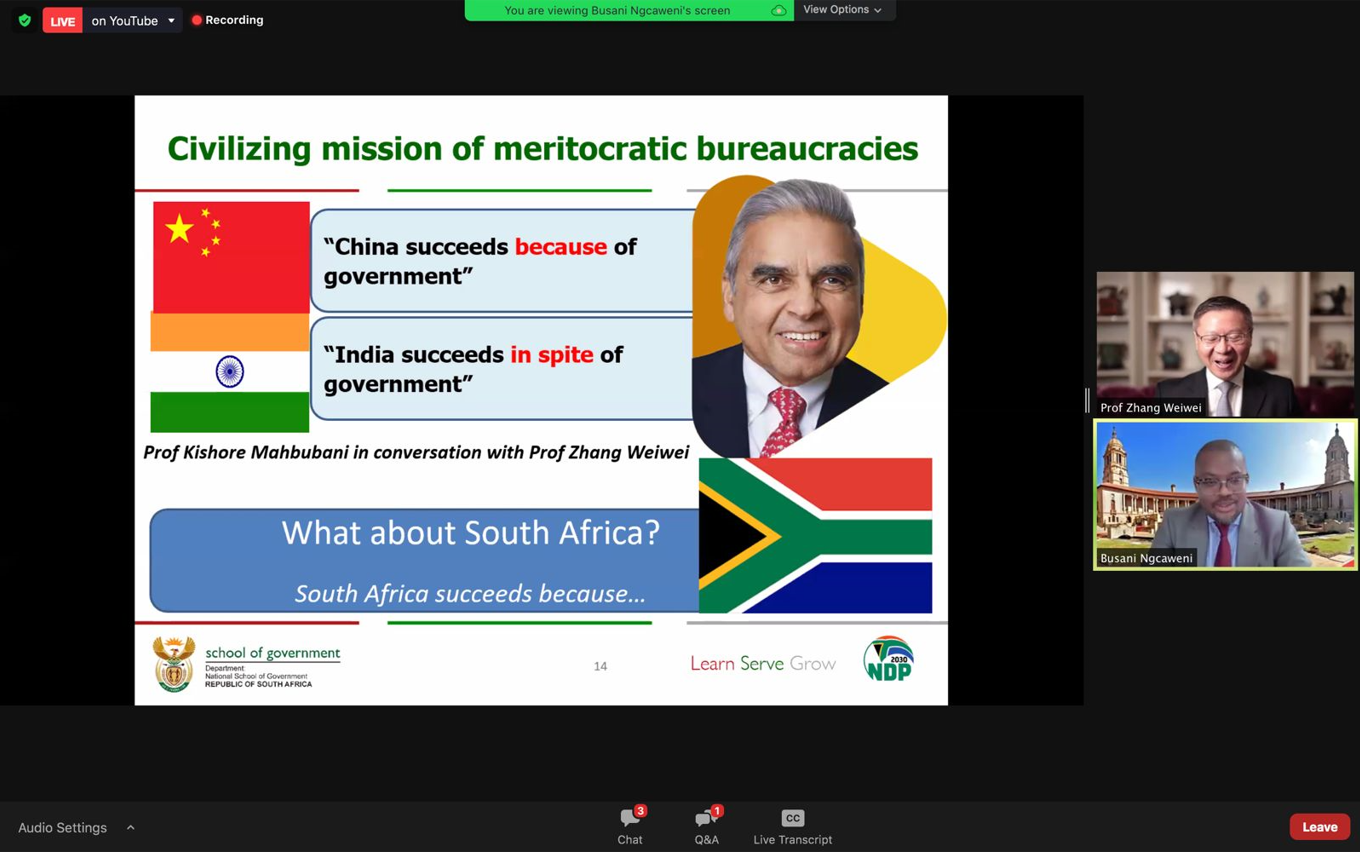 17
Our Partnership Approach
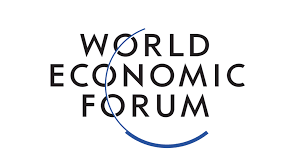 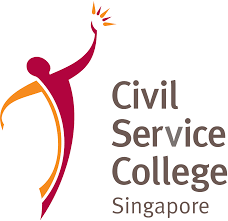 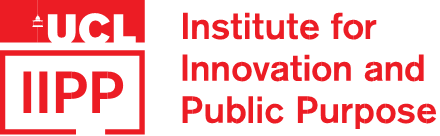 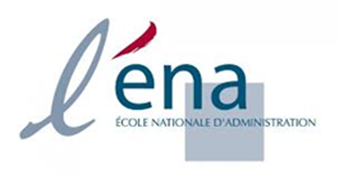 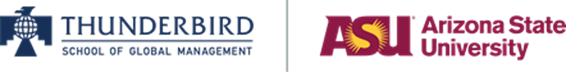 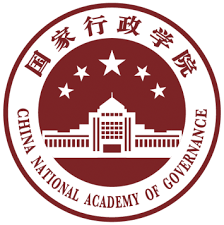 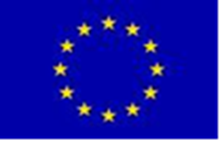 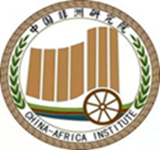 18
Our Partnership Approach
Implemented 5 international partnerships and 6 international collaborations to gain access to external expertise on areas crucial for public sector development and performance but not readily available within the NSG suite of courses.

26 international exchanges held in the year 2021/22 to support public sector capacity development and performance.

Of these 5 partnerships, reached 259 public sector officials and generated revenue of ZAR 609,000
19
Our Partnership Approach
China-Africa Institute Exchanges
Economic Governance (May 2021), Poverty Reduction and Sustainable Development (June 2021), Governance Capacity Building (September 2021), China-Africa Cooperation under the Belt & Road Initiative (October 2021)

China National Academy of Governance Exchanges
CNAG Think Tank: The Role & Status of Political Parties in Africa (June 2021)
Emergency Management (April 2021)

Civil Service College, Singapore
Master Class on “The Challenges of Governance in a Complex World” (10 May 2021)
E-Commerce: An Opportunity To Reinvent The Economy (Sept-Oct 2021); Building A Future Ready Public Service (September 2021); Project Management for the Public Sector (November 2021); Futures Thinking and Complexity (November 2021)

INSEAD
15 NSG Officials participated in the INSEAD course on Design Thinking and Creativity (Nov-Dec 2021)

India High Commission
Futuristic and Smart Cities; Quality Management, eGovernance, Data Analytics; and Entrepreneurship
20
Our Partnership Approach
China-Africa Institute Exchanges
Economic Governance (May 2021), Poverty Reduction and Sustainable Development (June 2021), Governance Capacity Building (September 2021), China-Africa Cooperation under the Belt & Road Initiative (October 2021)

University of Chile, Chile (South America)
Six NSG officials attended a Diploma in Public Management in the University of Chile and funded by the Chilean Agency for International Cooperation

Managing Global Governance Academy, Germany
One NSG Official attended the Manging Global Governance programme from August to December 2021

Fudan University, China
Facilitated a Masterclass on “Civilisational States and Meritocracy: Experiences from China” with Prof Zhang Weiwei on 22 November 2021
21
Summation of Third Quarter Performance
22
Summation First to Third Quarter Performance
The performance of the NSG been significantly steady with the majority of the indicators being achieved as compared to those not achieved
23
Non-Financial Performance Information
24
Programme 1: Targets Achieved
25
Programme 1: Targets Achieved
26
Programme 2: Targets Achieved
27
Programme 2: Targets Achieved
28
Programme 2: Targets Achieved
29
Programme 2: Targets Achieved
30
Programme 2: Targets Not Achieved
31
Financial Performance Quarter 3 - 2021/22
32
Financial Performance for NSG: Vote Account
Spending for 9 months is at 74% of the annual budget and 99% of the year-to-date budget.  The underspending was on capital assets due to late delivery of computer equipment.
33
Financial Performance: Training Trading Account
Training revenue was at 45% of annual budget as the result of remote working due to the lockdown resulting in face-to-face training being  slow and self learning taken up by our clients. 
Training numbers (39,603) consisted of 15,421 from revenue and 21,621 free courses 
Prepayments from previous year of R31.4 million has been trained in this year and included the revenue. Balance of prepayment still to be trained at end of December were R93.6 million. 
The transfer allocation of R75.2m for the period ensured that the NSG can meet its obligations for compensation of employees and running costs. 
Compensation of employees is under spending by R7.6m due to vacant posts. The NSG is at the final stages of implementation of its new structure.
32
Average creditors payment days 2021/22
35
Human Resource Information
36
Professionalisation of the Public Sector
38
Professionalisation Framework Journey
APRIL – JUNE 2020
JULY – SEPTEMBER 2020
OCTOBER – DECEMBER 2020
JANUARY -MAY 2021
JUNE – AUGUST 2021
SEPTEMBER – DECEMBER 2021
Mandate from MPSA to the National School of Government
Outline of a professionalisation concept 
Inputs from former and current DGs
First presentation to GSCID Cluster 
Establish Professionalisation Task Team (NSG, DPSA, OPSC)
Further refinement of the Framework
Update presentation to the GSCID Cluster 
Presentation to the Cabinet Committee
Updated Framework
Tabling of the draft Framework in Cabinet 
Cabinet approval to publish the draft Framework for public comment
Government gazette
MPSA media statements on public consultation
Virtual public consultations with stakeholders 
Consultations with provincial governments, training academies, HRD Managers
Appointment of Ministerial Task Team 
3 Meetings held
Inauguration of the task team by the MPSA
Establishment of streams & subthemes led by convenors
NSG Team: Secretariat & Technical Support
Meeting held: DGs DPSA, NSG, OPSC, CPSI
Workshop- Presentation of draft reports 17-18 August 2021
Submission of the draft report 
Recommendations to the MPSA
Presentation to the GSCID Cluster 
Presentation to the Cabinet Committee
Cabinet approval to publish the framework
Government gazette
MTT request for extension
Workshop to finalise report
39
Professionalisation Framework
“That is why our foremost priority is to build a capable, ethical and developmental state. We will soon be finalising a framework for the professionalisation of the public service. This will include tighter measures for recruitment of public servants, continuous professional development through the National School of Government and partnerships between state bodies, professional associations and universities” – Pres. Ramaphosa, SONA 2022

“The revised Framework will be presented to Cabinet within the next two months and will be proposing fundamental reforms” – Min. Dlodlo, GSCID Cluster Briefing 

Progress to Date: 

Peer review process with Ministerial Task Team completed (submitted in January 2022)
Report and recommendations presented to Minister (January 2022)
Revision of the draft framework currently being undertaken – further consultation with Cluster before tabling in Cabinet
40
Progress Report on PC Recommendations
41
Progress Report on PC Recommendations
42
Progress Report on PC Recommendations
43
Progress Report on PC Recommendations
44
Thank you
The NSG: 
Learn: expanding learning opportunities for public servants to master state craft
Serve: building the capacity (and culture) of public servants to serve society effectively
Grow: helping public servants to combine learning and service (experience) to grow professionally
45